BRD GROUPBudget 2020
General Shareholders Assembly
BRD CONSOLIDATED, according to IFRS
April 23-rd 2020
BANKING ENVIRONMENT
DISCLAIMER: This budget document is based on the assumption of rapid regression of the Covid-19 outbreak.
Macro-economic assumptions
GDP growth reached 7.0% in 2017, 4.1% in 2018 and 4.0% in 2019, driven by private consumption which benefitted from dynamic employment and pro-cyclical fiscal stimulus. Looking ahead, a relatively soft landing scenario appears as the most probable, with GDP growth decelerating to 1.7% in 2020.

In a scenario of relatively stable inflation (around 3% from 2020 onwards), interbank rates are expected to remain relatively unchanged. The 2020 budget and the projections up to 2024 are built on a robor 3m assumption of 3.2%, stable compared to H2-2019.

Exchange rate is likely to be under pressure in 2020, considering the need to rein the external shortfall, in a context of deteriorating external competitiveness. End of period exchange rate assumptions : 4.78 for 2019 ; 4.87 for 2020.
Lending to individuals expected to continue growing in 2020, but at lower pace
Lending to households has been dynamic in the last 3 years, in line with disposable income and private consumption rising trends. Housing loans posted a strong performance (market CAGR of +10.2% 2017-2019).
Lending to corporates expected to register moderate increase
After contracting almost continuously over the period 2011-2017, loans to corporate sector rebounded moderately in 2018 and 2019.
Looking ahead, in a context of economic slowdown, loans to companies are expected to continue to grow at a moderate pace.
P.2
P.2
transformING OUR BUSINESS MODEL
RETAIL – Towards a more customer centric, digital and efficient bank
IMPROVE SALES & SERVICES EFFICIENCY
Optimize and digitalize processes (in priority lending)
Shift from transactional Call Center to Customer Interaction Center (developing sales capabilities)
Upgrade self-service capabilities (ATM, MBA)
Customize THE value proposition
Customized approach per sub-segment on individuals, with differentiated offers and levels of service, resulting in higher value extraction on Affluent and Higher Mass Market and reduced costs on Lower Mass Market
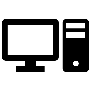 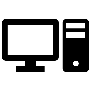 FOCUS ON CUSTOMER EXPERIENCE
ENHANCE DISTRIBUTION NETWORK & SERVICE MODEL
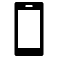 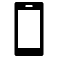 Optimize footprint (-64 branches in 2020) and increase the size of branches
Continue 24H area expansion & roll-out of cashless model
Create Customer Journeys 
Develop Omni-Channel experience
CORPORATE  – Continuously increasing efficiency of the model
Enhance processes
Improve MARKETING & sales management
Further streamline and digitalize processes (esp. credit granting and GTB services)
Set up sales management tool
Structure and roll-out marketing actions
Review offers and improve client experience
Develop analytics
Continue to develop synergies with retail, specialized affiliates and SG group
Develop Synergies
P.3
KEY COMMERCIAL TRENDS PER SEGMENT
RETAIL
CORPORATE
Development of business flows
Double digit growth expected to continue in electronic payments (transfers & cards acquiring) 
New regulation (SEPA) to reduce foreign currency payments fees (to the level of domestic payments) applicable from 2020
Moderate increase of credit volumes
Credit margins under pressure 
….to be offset by intensified cross-selling and higher activation of value growth levers 
Increase in factoring thanks to enhanced processes
Service and sales efficiency improvement 
Implementation of new retail credit flow to shorten timeline and improve productivity (PI and SB)
 Build collaboration with 3rd parties

Acceleration of the development of our Omnichannel platform

While traditional commissions are under pressure, new growth drivers (asset management, insurance…) are contributing to offset the decrease

Development of positions on small business segment
improve in priority daily banking footprint
push on credit volumes especially through leasing
P.4
PROFITABILITY EVOLUTION
Net banking income
Net interest income is expected to benefit from higher lending volume (EOP net outstanding amount of loans growth budgeted at +4.6%*)  and positive structure effects, while interest rate effect should turn neutral.

 Fee and commission income should be impacted by opposite forces:
 price pressure, with regulatory evolution and competitive constraint negatively impacting daily and transactional 
      banking revenues
 strong decrease of fee income due to the alignment of the prices of international transfers on domestic ones (SEPA rules)
 growing volume of transactions
 development of new growth drivers (insurance, asset management)
Operating expenses
significant influence of “constrained expenditures” in 2020
continued pressures on salary costs in a context of double digit increase of average wage on the Romanian market 
indirect impact of minimum salary increase & evolution of utilities prices
negative influence of exchange rate depreciation

necessity to increase IT investments in order to accelerate business transformation, while ensuring the delivery of regulatory projects
After OUG nr.01/2020 cancelled OUG nr.114/2018 in January 2020, budgeted operating expenses do not include tax on financial assets.
Cost of Risk
After two years of net release, Cost of Risk is expected to progressively reach a normalized level.
* Variation at constant exchange rate
P.5
[Speaker Notes: Cost/income : in spite of further contribution to resolution fund in the Czech Republic]
2020 BUDGET -  KEY INDICATORS
+
+
* Variation at constant exchange rate
P.6
2020 BUDGET -  PROFITABILITY
Perspectives for 2020
NBI growth ~+2%

               Solid NII growth

   Non-interest income under pressure
OPEX quasi stable*
COR around 35 bp
ROE >15%
+
*considering the cancellation of tax on financial assets
P.7